Informace pro živnostenské úřady(chráněná sekce)
Zlín, 7. března 2024
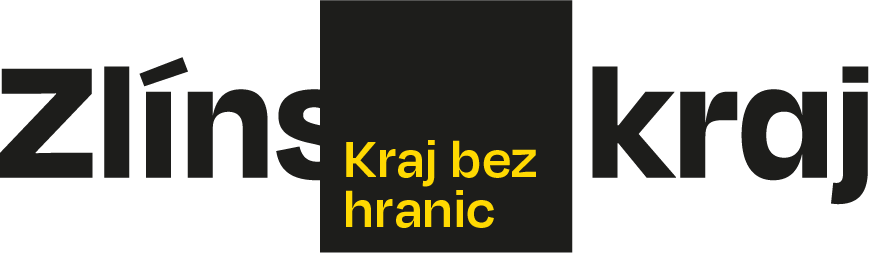 Hlavní stránka Zlínského kraje (zcela dole)
2
Registrace uživatele(pouze jednou)
3
Cesta do metodické složky 1 - varianta a
4
Cesta do metodické složky 1 - varianta b
5
Cesta do metodické složky 2
6
Cesta do metodické složky 3
7
Přihlášení do metodické složky
8
Metodická složka
9
Děkuji za pozornost
Krajský úřad ZK
Třída Tomáš Bati 21
Zlín 761 90